Занятие для будущих первоклассников
Уважаемые родители 
и будущие первоклассники!
Приглашаем вас на  занятие для будущих первоклассников в подготовительную школу «Веснушки».
Уважаемые взрослые, прошу вас помочь 
своим детям познакомиться с информацией 
на слайдах, выполнить несложные задания.
       Желаю успеха!
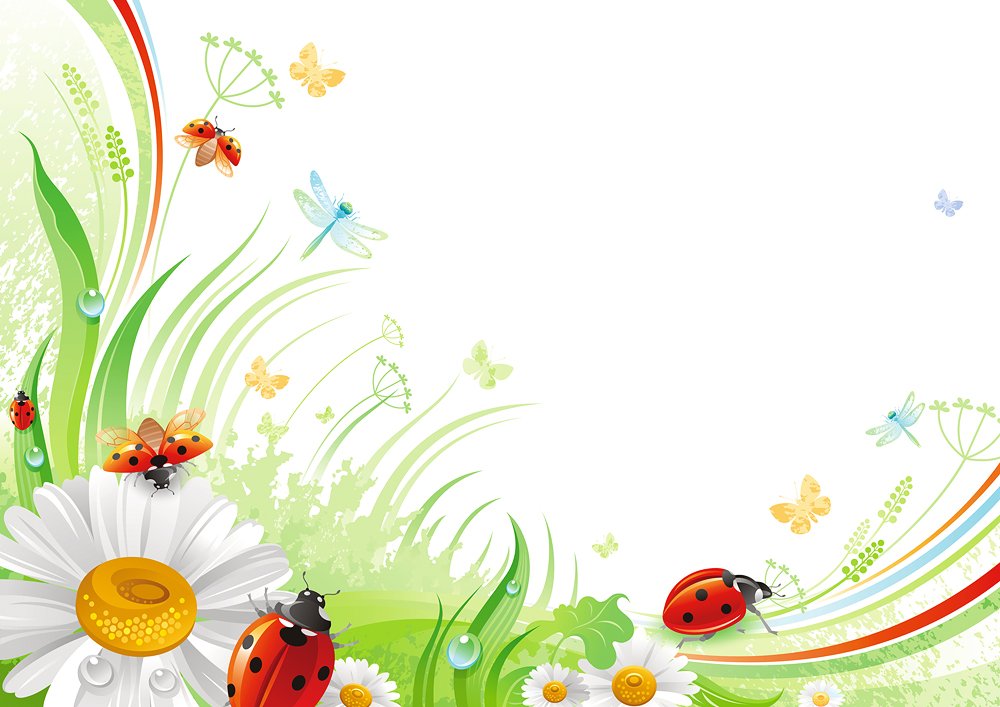 Числа и цифры7,8
Сегодня на занятие нам почтовый голубь прислал письмо. Давайте скорее его откроем и прочитаем.
«Здравствуйте, ребята! Пишет Вам царица Математика. В моей математической стране прошёл сильный ураган. Он разбросал цифры, разрушил дома, повалил деревья в лесу. Жители моей страны очень напуганы. Нам очень нужна ваша помощь. Ребята, помогите нам.»
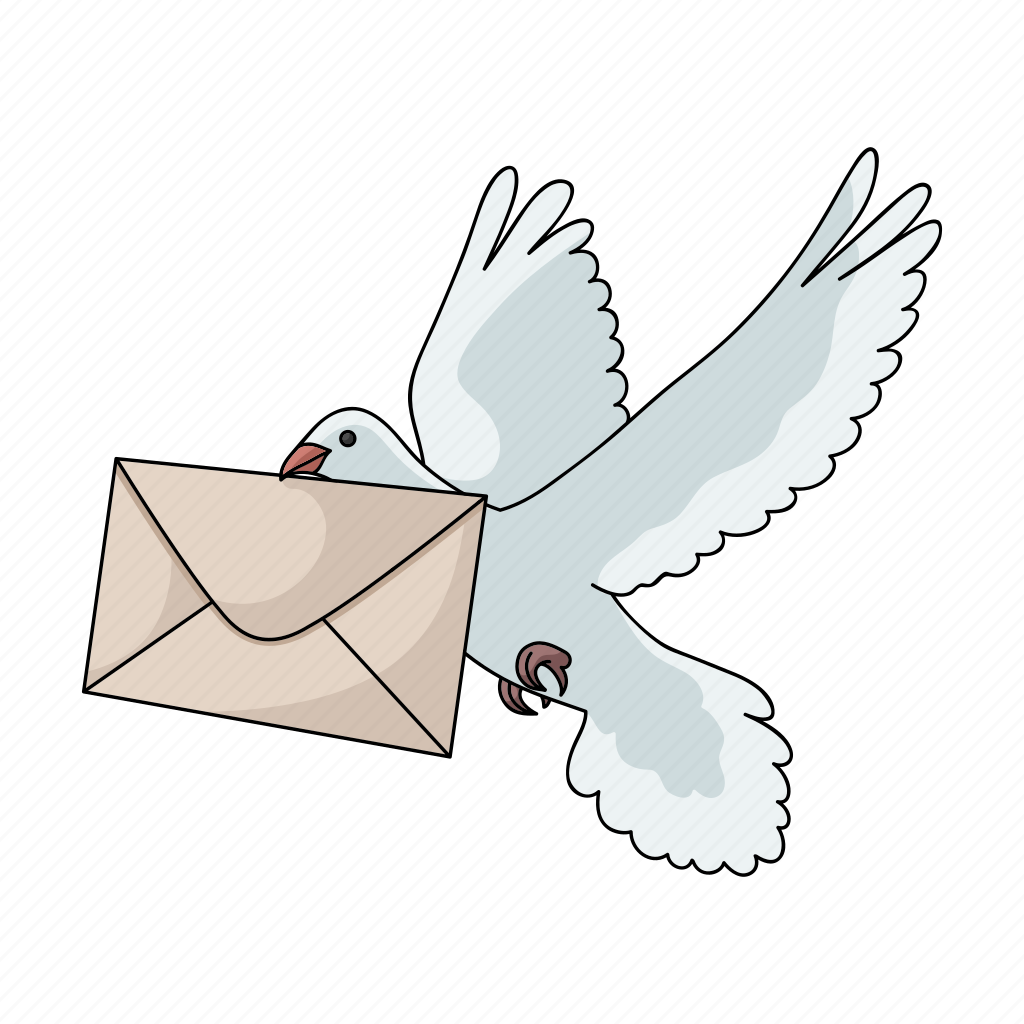 Ребята, поможем царице Математике навести порядок в её математическом царстве?
Тогда мы отправляемся в путешествие к царице Математике.
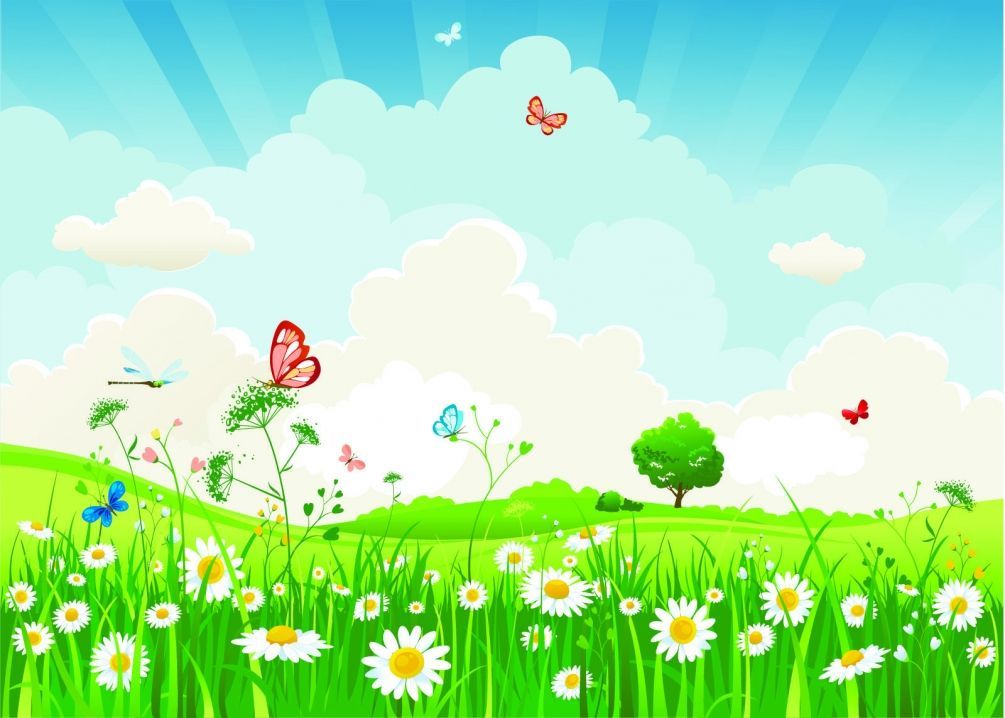 Расставь числа в порядке возрастания.
1
3
5
7
8
9
3
9
7
1
5
8
Какое число лишнее? Почему?
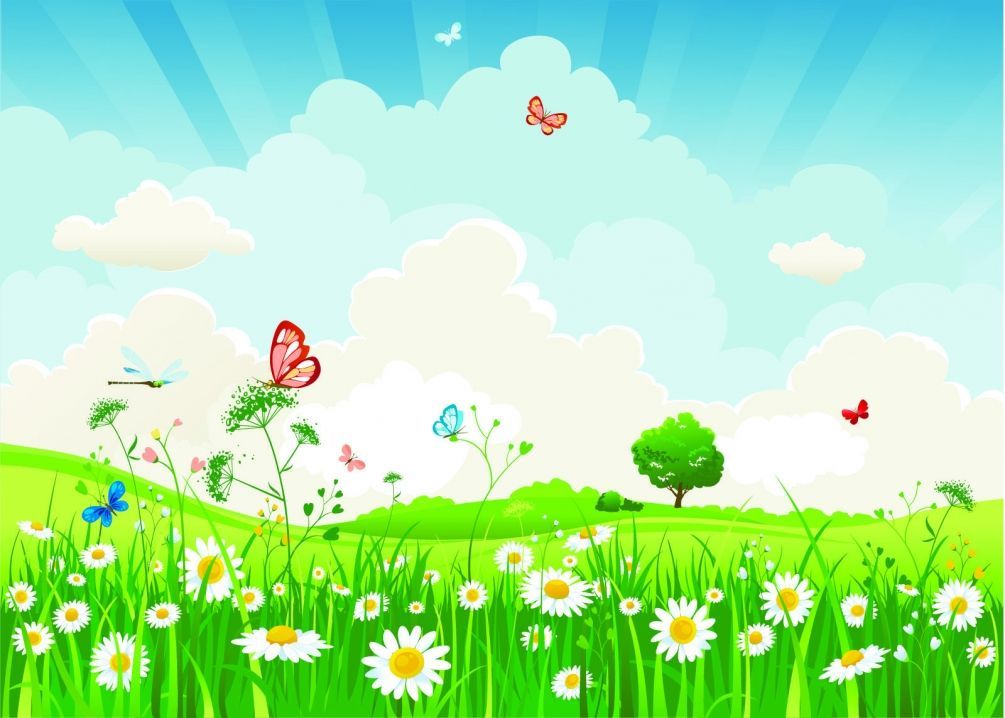 Расставь числа в порядке убывания.
10
8
6
4
3
2
3
2
4
10
6
8
Какое число лишнее? Почему?
Помоги Незнайке ответить на вопросы.
Сколько стало?
Сколько вагонов было?
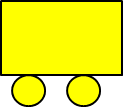 7
7
1
Составьте выражение к рисунку:  6 +  1   =
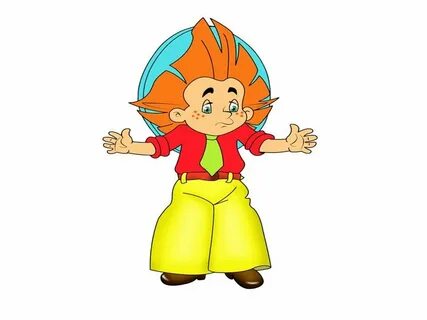 1
2
3
4
1
2
3
4
6
5
7
6
Назови число предметов на каждой карточке.
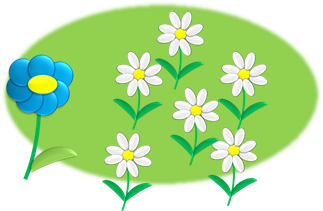 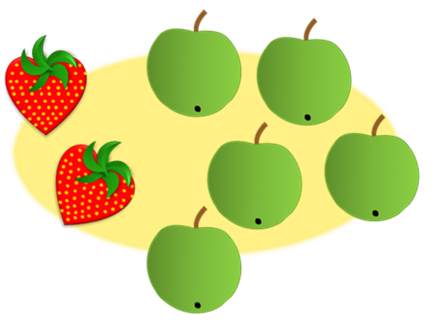 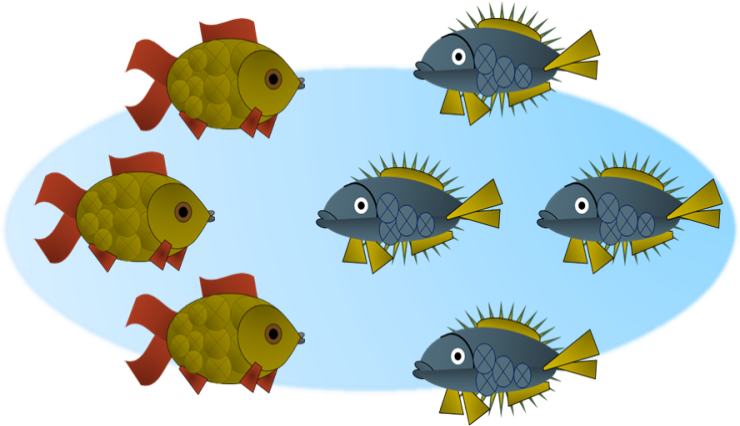 семь
семь
семь
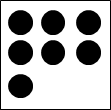 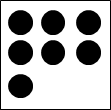 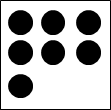 2 + 5 = 7
1 + 6 = 7
3 + 4 = 7
! Число семь записывают знаком -  цифрой 7.
Помоги Незнайке записать к рисункам числовые равенства.
7
7
7
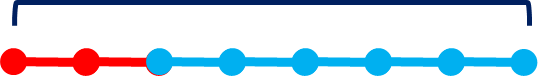 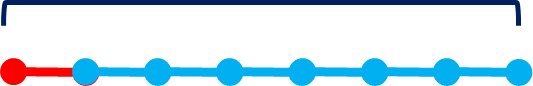 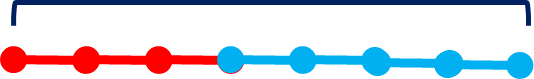 1
+
6
=
7
2
+
5
=
7
3
+
4
=
7
6
+
1
=
7
5
+
2
=
7
4
+
3
=
7
7
-
1
=
6
7
-
2
=
5
7
-
3
=
4
7
-
6
=
1
7
-
5
=
2
7
-
4
=
3
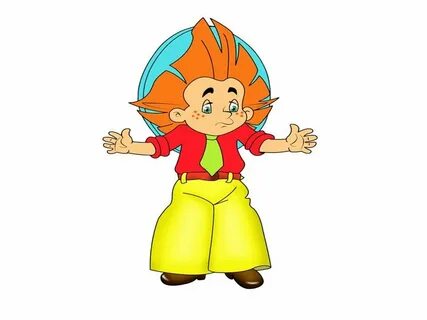 1
1
1
1
1
1
1
1
1
1
1
1
1
1
1
1
1
1
1
1
1
1
1
1
2
2
2
2
2
2
2
2
2
2
2
2
2
2
2
2
2
2
2
2
2
2
2
2
3
3
3
3
3
3
3
3
3
3
3
3
3
3
3
3
3
3
3
3
3
3
3
3
4
4
4
4
4
4
4
4
4
4
4
4
4
4
4
4
4
4
4
4
4
4
4
4
5
5
5
5
5
5
5
5
5
5
5
5
5
5
5
5
5
5
5
5
5
5
5
5
6
6
6
6
6
6
6
6
6
6
6
6
6
6
6
6
6
6
6
6
6
6
6
6
7
7
7
7
Помоги ребятам записать к рисункам числовые равенства.
7
7
7
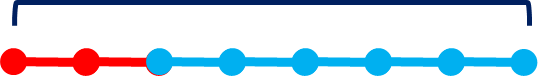 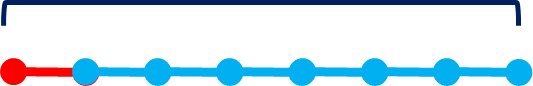 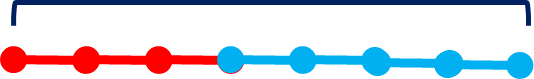 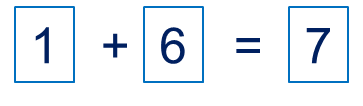 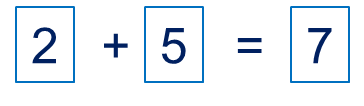 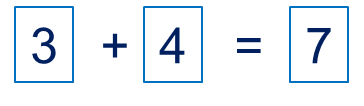 1
+
6
=
7
2
+
5
=
7
3
+
4
=
7
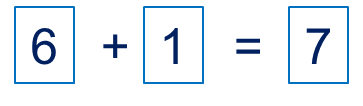 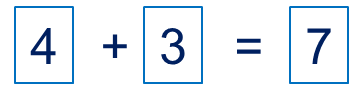 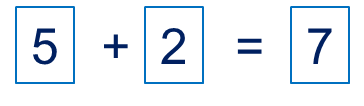 6
+
1
=
7
5
+
2
=
7
4
+
3
=
7
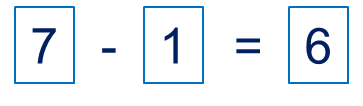 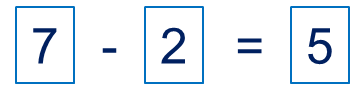 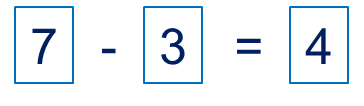 7
-
1
=
6
7
-
2
=
5
-
3
=
4
3
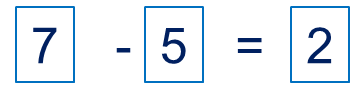 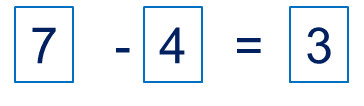 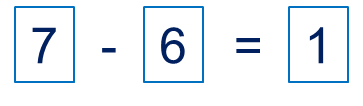 7
-
6
=
1
7
-
5
=
2
7
-
4
=
3
ПРОВЕРЬ!
[Speaker Notes: Актуализация знаний  Работа с числовым рядом]
Помоги Незнайке записать к  рисункам числовые равенства.
7
7
7
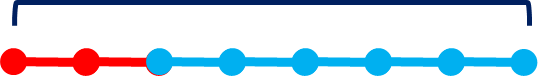 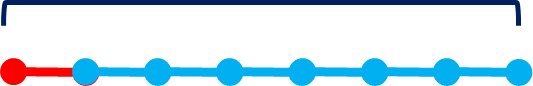 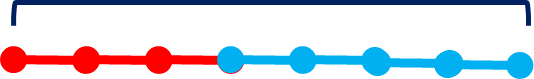 1
+
6
=
7
2
+
5
=
7
3
+
4
=
7
6
+
1
=
7
5
+
2
=
7
4
+
3
=
7
7
-
1
=
6
7
-
2
=
5
7
-
3
=
4
7
-
6
=
1
7
-
5
=
2
7
-
4
=
3
 Расскажи о числе семь:
7
7
7
7
7
7
1
6
5
4
3
2
1
2
3
4
5
6
[Speaker Notes: Актуализация знаний  Работа с числовым рядом]
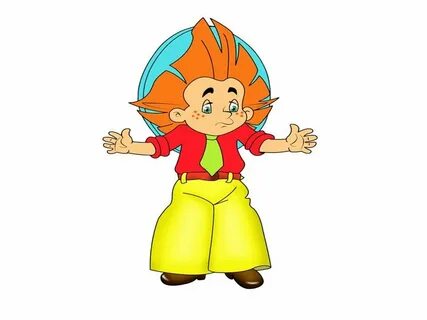 Сколько вагонов было?
Сколько стало?
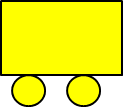 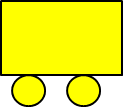 8
7
Составьте выражение к рисунку:  7 +  1   =
1
2
3
4
8
1
2
3
4
6
5
7
8
6
Назови число предметов на каждой карточке.
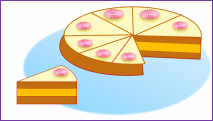 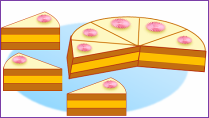 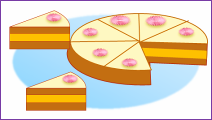 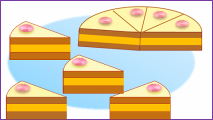 2 + 6 = 8
1 + 7 = 8
3 + 5 = 8
4 + 4 = 8
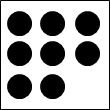 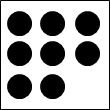 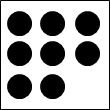 6 + 2 = 8
7 + 1 = 8
5 + 3 = 8
восемь
восемь
восемь
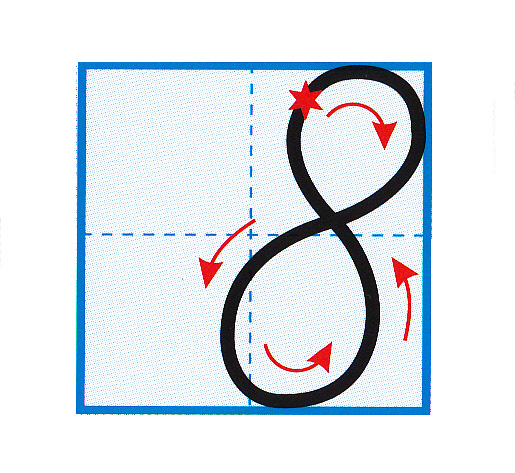 ! Число восемь записывают знаком -  цифрой 8.
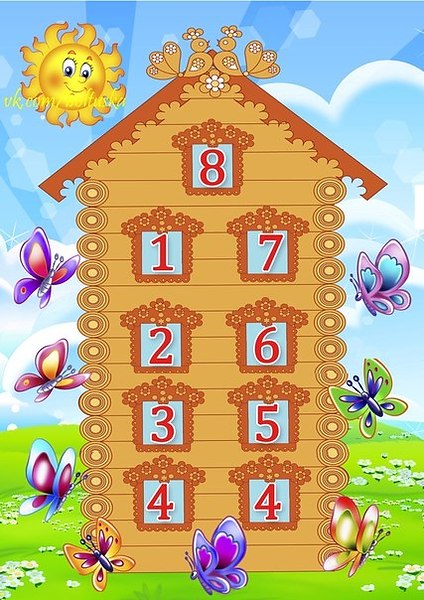 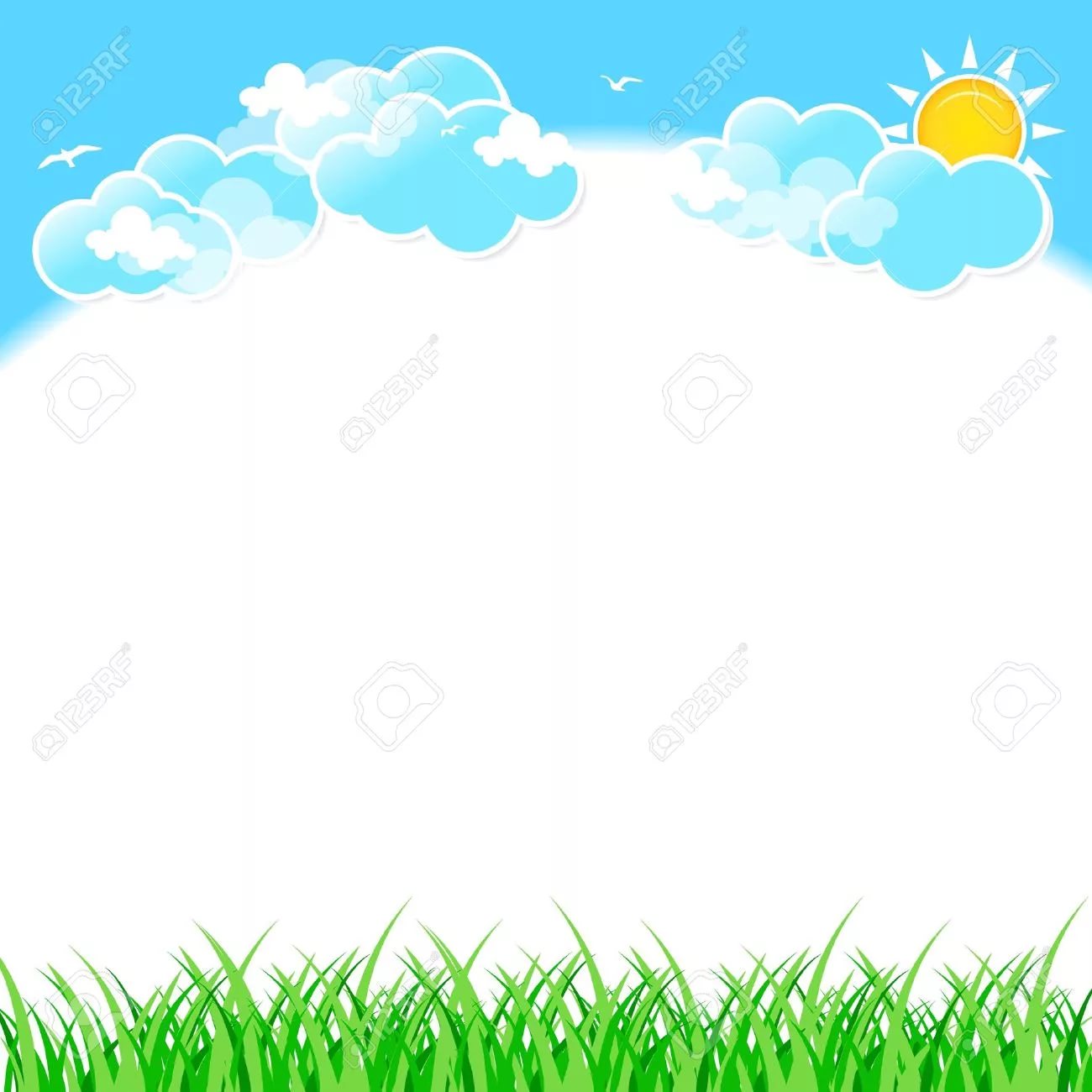 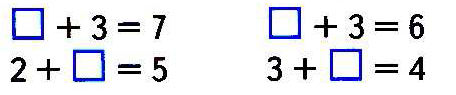 4
3
3
1
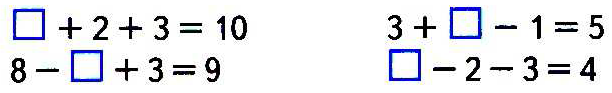 3
5
На полянке летало 8 бабочек. 
3 бабочки улетело. Сколько бабочек осталось?
8-3=5 (б.)
Ответ: 5 бабочек осталось.
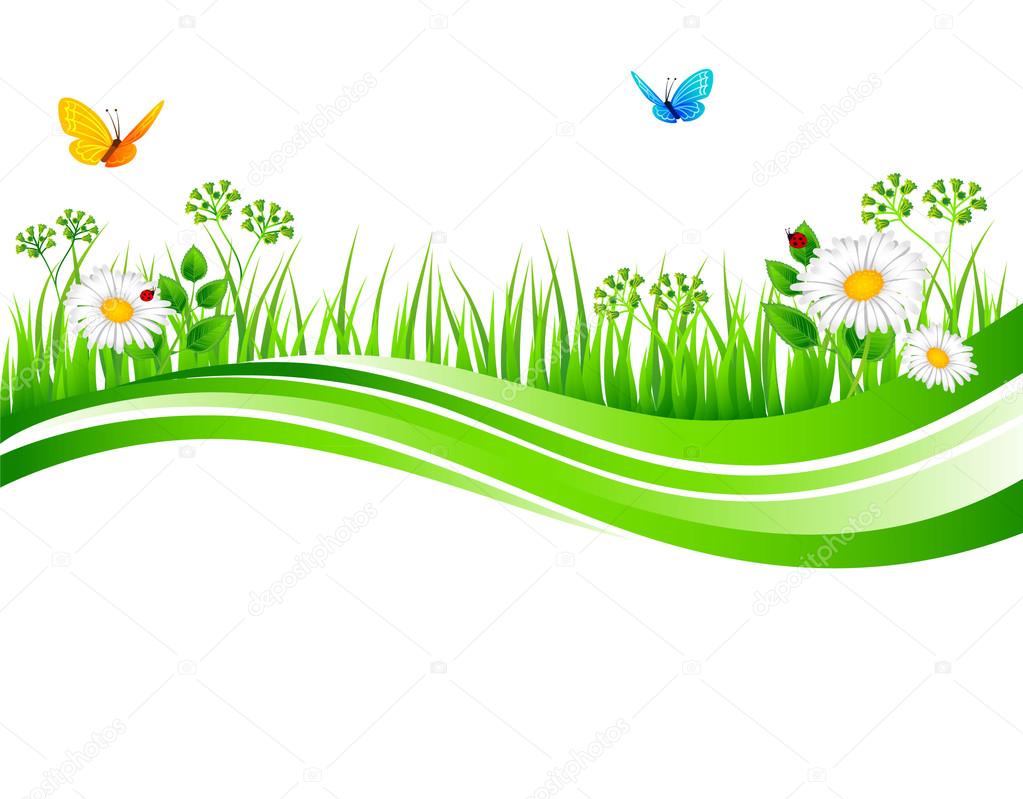 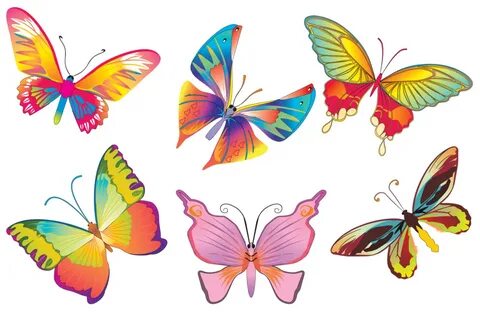 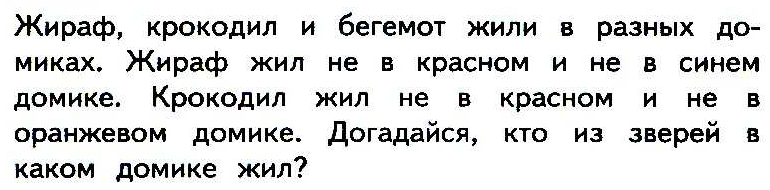 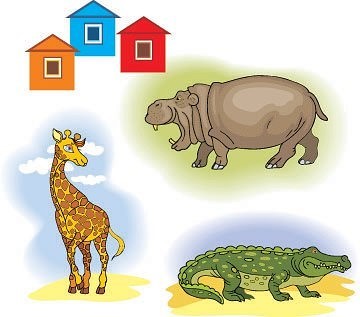 -
+
-
-
-
+
+
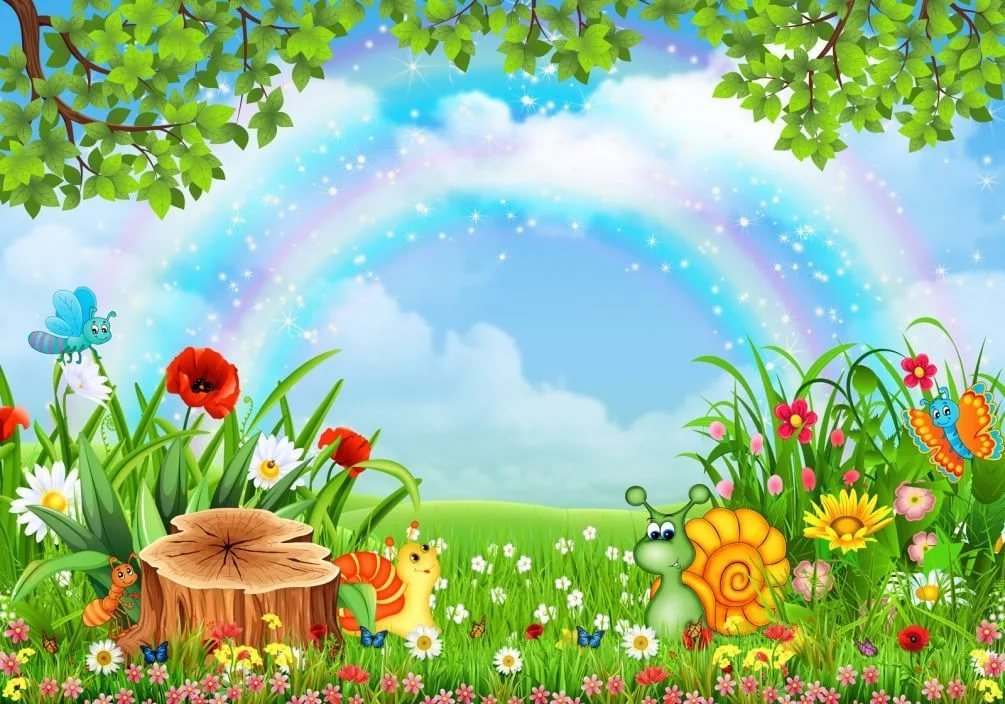 7-5
4+3
4+5
2+6
9-7
8-4
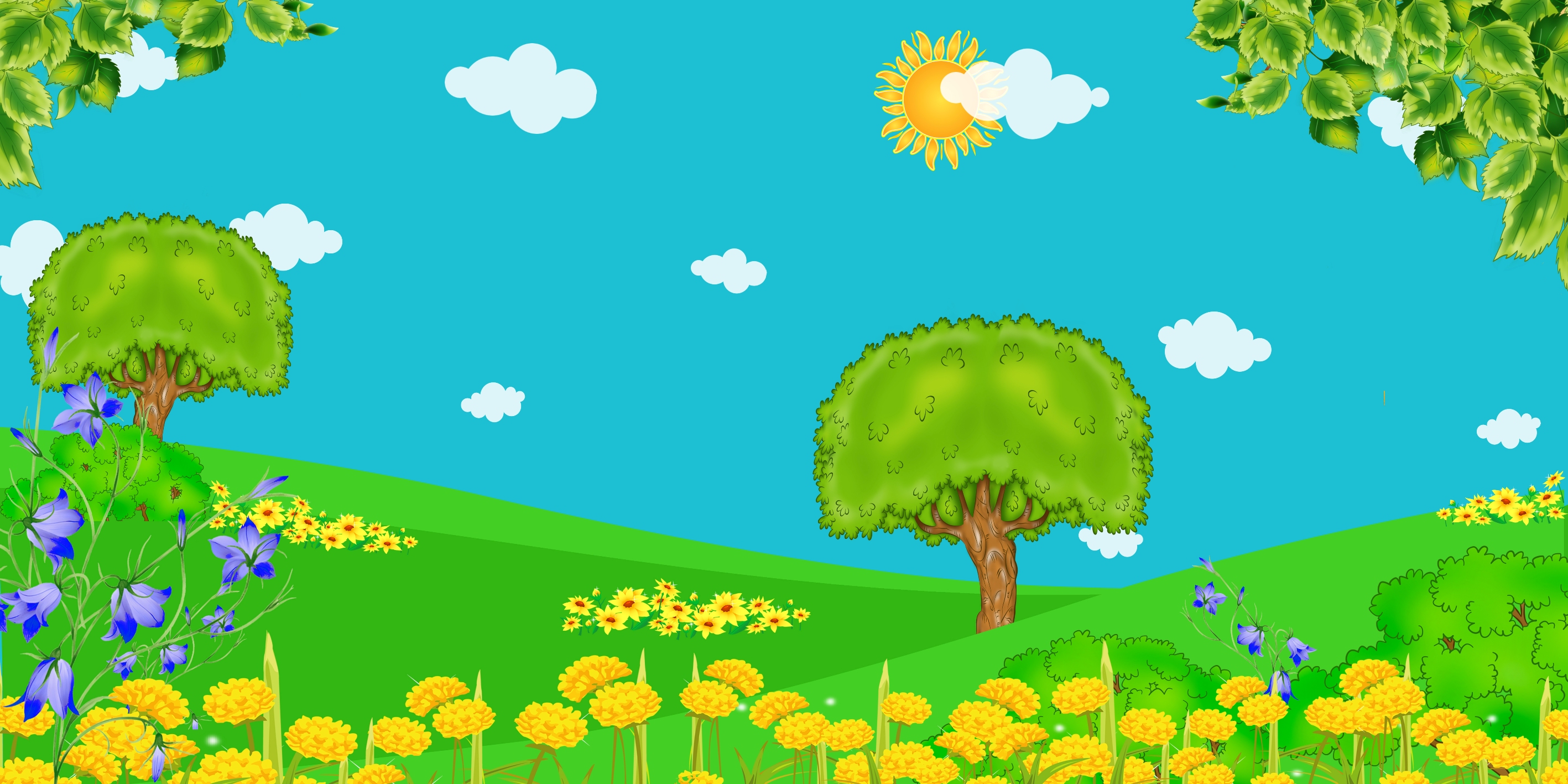 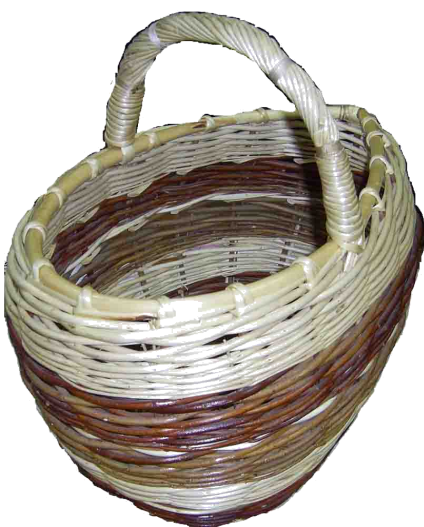 8
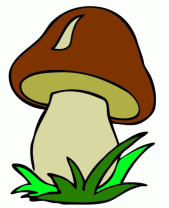 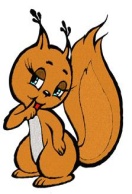 2+6
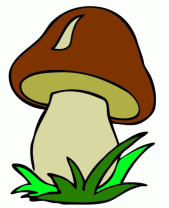 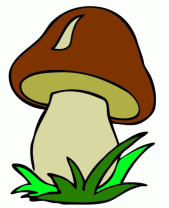 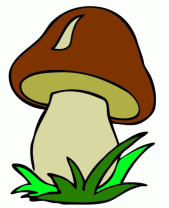 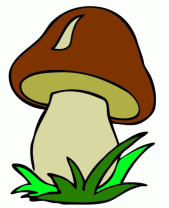 5+4
3+4
7+1
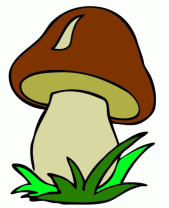 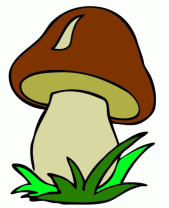 4+4
3+6
3+5
Молодцы, ребята! 
Вы были очень внимательны и выполнили все задания правильно. Вы помогли царице Математике навести порядок в математическом царстве.
Зайдите по ссылке и посмотрите мультфильм.
https://vk.com/video-189103103_456239021